以优质管理服务 助力办学提质培优
第四讨论组
整体提升办学水平、人才培养质量和就业质量
管理
服务
育人效果 满意度
回顾工作  总结经验
1
CONTENTS
目录
着眼当下  查找不足
2
工作建议和设想
3
4
一、回顾过往，总结经验
（1）学校办学定位明晰，办学宗旨、办学方向及各专业人才培养方案符合高职教育教学的办学规律和要求，能培养出适合中小微企事业单位需求的高素质‘T型’人才。
（2）制定《民营中小微企业人才职业技能标准（地方标准）》，填补了浙江省空白。
（3）不断探索“校行企园”融合模式，校企协同育人实践稳步推进；
（4）学校各项机制灵活高效、与时俱进，确保了学校各项工作的有序开展；
（5）构建了“五群”联动人才培养体系，确保人才培养的效果。
（6）凝练了“三心”党建思想，形成长征独有的党建品牌文化。
（7）以专业特色背景，各系“一系一品”特色文化育人体系初具雏形。
（8）形成了“双进”、“三风督察”、“三风例会”等符合长征情况的管理体制。
（9）将支部建在公寓里，使得党的引领工作侵润到学生的日常生活。
（10）形成了广受好评的“长征志愿者服务”文化，志愿者活动表现突出。
（11）优秀的领导，锻炼培养了一支极具“长征精神”、战斗力极强的教职工队伍。
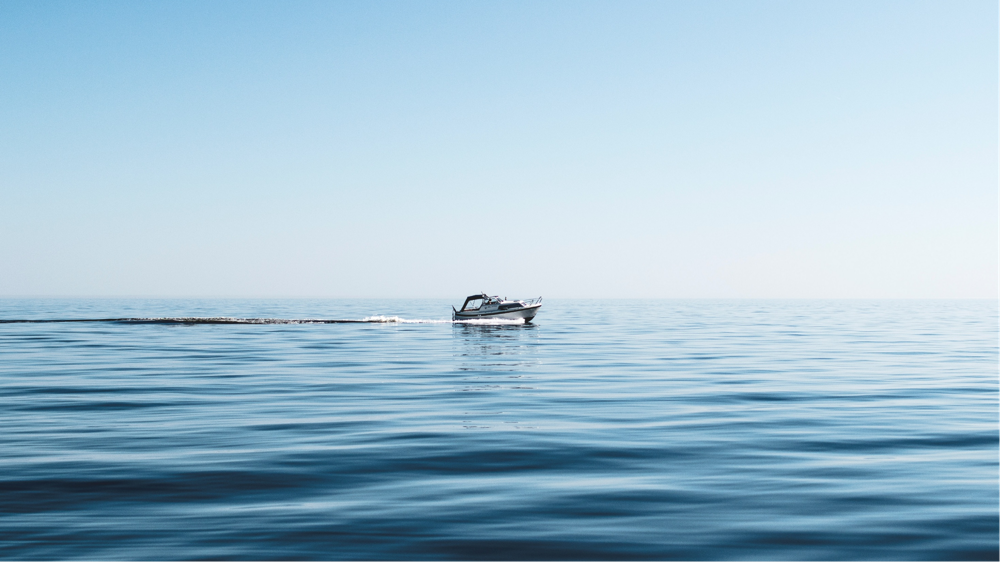 二、着眼当下，查找不足
部分理念制度先进，落实力度不够，成果不够突出。
各部门工作的系统协同性有待加强；
3
数字校园建设进程较慢，网络、电脑、实训设备等无法支撑教学和学生管理工作上的探索和改革；
1
2
2
5
师生“最多跑一次”工作推进较慢；
窗帘、黑板、讲台、音响、空调等教室硬件维护不到位，教学楼、实训楼雨  棚、大厅蜘蛛网长期缺乏维护，影响教育教学环境；
对学生的需求了解不够、对学生的呼声回应不及时；
4
5
6
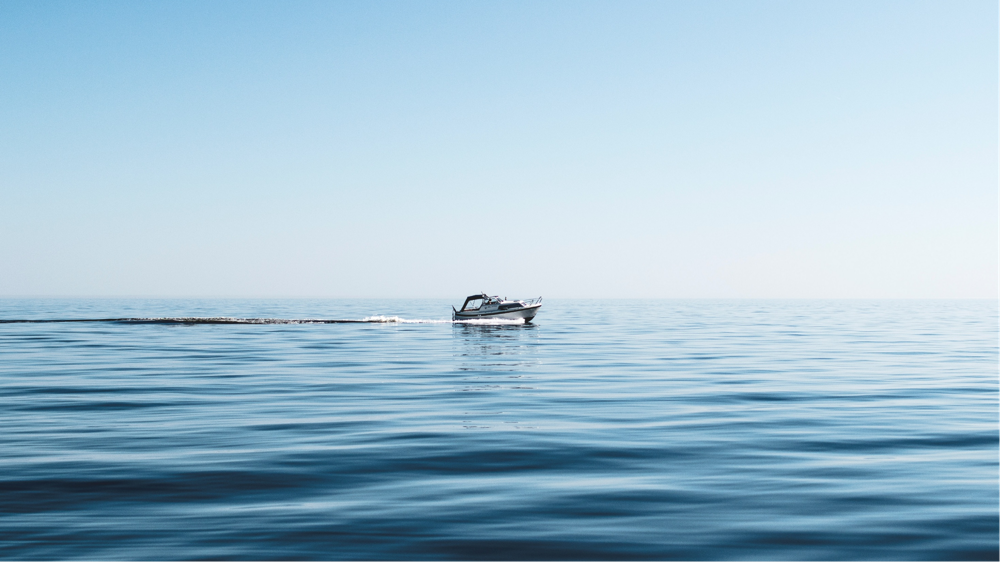 1
教师队伍结构和水平与学院发展目标还有一定差距；
2
部分教职工的主人翁意识不够强，缺乏归属感，只安于现状；
3
学工办主任、教研室主任、中层管理人员接受培训、继续学习的机会较少，工作能力提升不够；
4
校园文化氛围营造不够，亮点呈现过少；
5
科研氛围不够浓郁，特别是思政管理队伍的科研工作比较落后；
6
思政队伍的晋升渠道过于单一和狭窄，难以事业留人；
学校的发展来源于学生，如何让学生选择上长征，喜欢上长征，感恩、怀念长征，这是我们所有工作的基础以及出发点，也是我们提质培优、优化管理服务的目标。
三、建议和设想
我们要内外兼修。內练气功（加强校园文化建设、教师队伍建设、专业建设和后勤服务），外修边幅（加强校园环境建设、加强宣传报道）
我们与长征是命运共同体。

   我们要共建。
建美丽校园
（一）建校园卫生环境
1、加强后勤保洁、加强校园设施维护（寒暑假定期）；
   各建筑物玻璃雨棚的清洁，各建筑物大厅蜘蛛网的清扫，阶梯教室窗帘的维修、满面都是胶带的黑板的替换等
2、深入推荐爱国卫生运动，强化公寓文明建设；
3、增强党课学员志愿者校园服务实践，提升党课学员服务校园发展、建设的意识；
（二）建校园自然环境
1、已有小公园绿化继续维护，提升校园群山环抱、校内有景的自然景观，提升校园环境之美。
2、利用好学院内闲置土地，开展开垦种植工作（种植油菜花、向日葵或者其他易种艳丽植物），形成特色景观，打造长征打卡网红地，无形中提升的学校宣传效果；
开垦种植工作可以与劳动教育、党史学习、党员实践工作结合起来开展。
（三）建校园文化环境
1、增加学校宣传栏设置（特别是生活区），做好宣传内容设计，营造良好校内宣传氛围；
2、创建和深化长征品牌校园文化活动：（系统性建设开展）
（1）继续深入推进：“四月四节”
读书月、红五月、公寓文化月、社团活动月
“女神”节、技能节、文化艺术节、体育节
（2）设立“长征建校日”，每年在建校日开展校史宣传，师生员工“茶话会”、我为母校打call、校友论坛等活动，增强师生员工归属感，提升学校校内外影响力。

（3）结合党史学习教育、”三心党建“等政治学习，立足团支部、党支部开展长征学子“强国有我”成长系列活动。
（4）利用图书馆全新的交互空间，全校范围内推进开展师生座谈交流的育才系列活动--“师说”525，引导学生关注时政，养成思考，培养学生的思维能力和分析能力。

（5）在志愿者服务活动上：可以将志愿者服务与各专业的特色结合起来，推进开展“暑期社会实践”工作。提升学生品德修养，扩大长征社会影响力。

（6）我们还需依托校党委和工会，创建优越的职工文化，开展丰富多彩的职工活动，提升长征职工的归属感；
（四）建校园数字环境
     随着互联网、物联网、大数据，智能制造的发展，传统的教学环境、工作环境已经跟不上新时代人才培养、校园管理的需求，需进一步加快智慧数字校园建设。
     同时，为提升教学、管理工作效率，积极探索，如何实现师生“最多跑一次”，如何落实“师生呼”、职能部门应的有温度管理和服务。
     运用好当下已有数字资源，智慧学工、钉钉、腾讯文档等，简化工作流程，提升效率。
建优秀团队
  大学是做学问的地方，它的主体就是老师和学生。
（一）建教师团队（双高建设对师资队伍的配比、职称、双师、科研、教学成果等提出了要求）
（1）建师德师风：
    以党建为引领，有计划、有内容的推进师德师风建设。常抓不懈。
（2）建专家团队：
    立足现有师资队伍资源，以学院双高建设中的“三大”人才引育工程为契机，创建教学、管理、学生工作等方面专家团队。帮助推进开展对应领域工作的研究、指导工作，更好地完成队伍建设和人才培养工作。
（3）建科研氛围：
   有计划、有目标的开展科研队伍的组建，和科研工作的指导，老带新，强带弱。制定学期、学年科研计划。集中力量出成果。
（4）建专业教师队伍：
   利用教师岗位培训、教师说课能力竞赛等内容设计好教师能力晋级、成长培养方案，提升教师的业务能力、专业应用技术能力，
（5）建课程团队、做金品课程：
   以教研室为单位，通过企业调研、专家指导、学生反馈、自我反思、学科专业竞赛等，不断打磨课程。探索“岗课赛证”综合融通。
（二）建学生团队
（1）建好党员、班委队伍；
（2）建好团学干部队伍；
（3）建好学习竞赛队伍；
（4）建好志愿者服务队伍；
（5）研究建好“后进”生的成长助力工作；
积极为学生和教师创造人人努力成才（专家）、人人皆能成才（专家）、人人尽显其才的良好发展环境。

   我们还需要充分发挥奖励机制的激励作用，才能充分调动教师的工作能动性。
建内、外部影响力，提升优质管理服务
（一）增强责任心、进取心，始终为师、生、家长提供微笑服务；
（二）增强主动性、计划性，系统协同做好后勤服务工作；
（三）加强参赛，提高获奖（专业竞赛、体育比赛，文化艺术类比赛);
（四）深化志愿者服务活动，提升“长征志愿者”社会影响力;
（五）深化产教融合，推进校企合作，强化就业指导；
（六）提升长征金名片--专升本升学率；
（七）拓展与中职的交流合作（教科研、社会实践、文化互动等），为储备生源做准备。
（八）巧用专业特色，有机整合宣传工作，利用新媒体平台和技术，加强网络宣传工作。如：
（1）网络新闻传播专业：长征抖音小主播，小红书博主，开通长征电台FM79.8 
（2）无人机专业：建立网络平台，共享校园取景资源；
（3）数媒专业：增加学院电子宣传册、电子录取通知书、长征电子校历、电子贺卡等的设计；
    要让学生有收获感、满足感、成就感
（四）做好特色品牌文化活动的宣传。
强化政治核心、围绕工作中心、凝聚师生人心
   学校的发展以“师生”为本，和师生“共建”学校、“共治”学校、“共享”学校，“师生”有呼，职能部门有为，把全校教职工、全体学生紧密联系在一起，奔赴“共同发展”。
让我们在长征这片我们热爱的、为之努力奋斗的热土上，实现共同的价值。
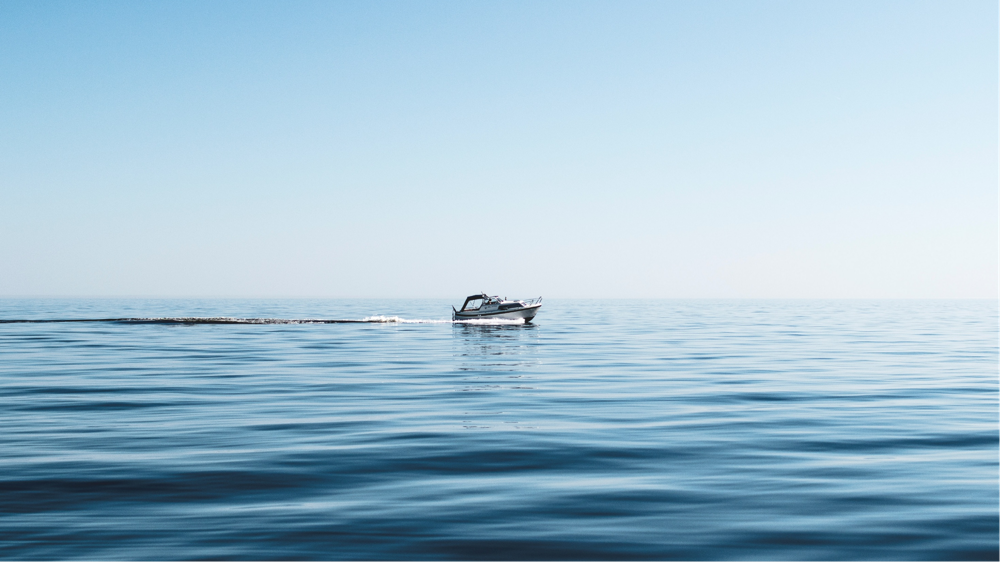 谢谢聆听！
如有不当之处，请批评指正！